Ulsrud videregående skole
VG2 I UTLANDET
		CAMBRIDGE 2023-24
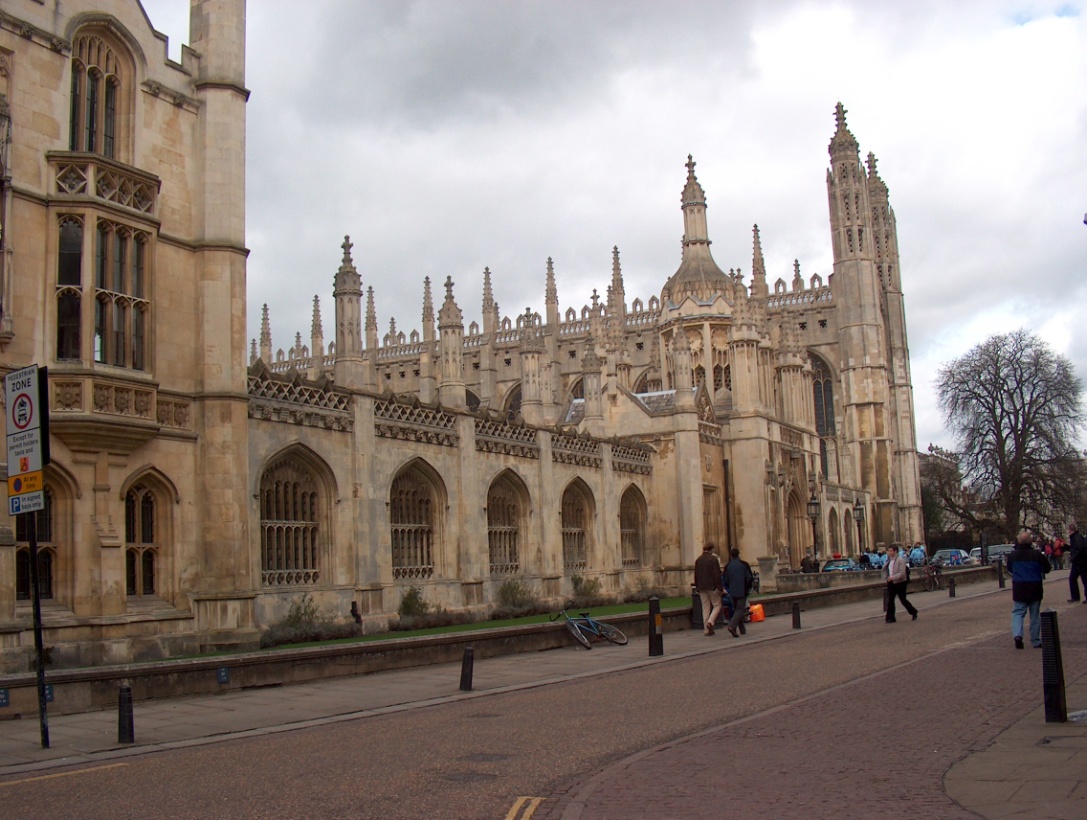 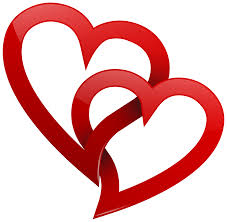 HVOR LIGGER  CAMBRIDGE?
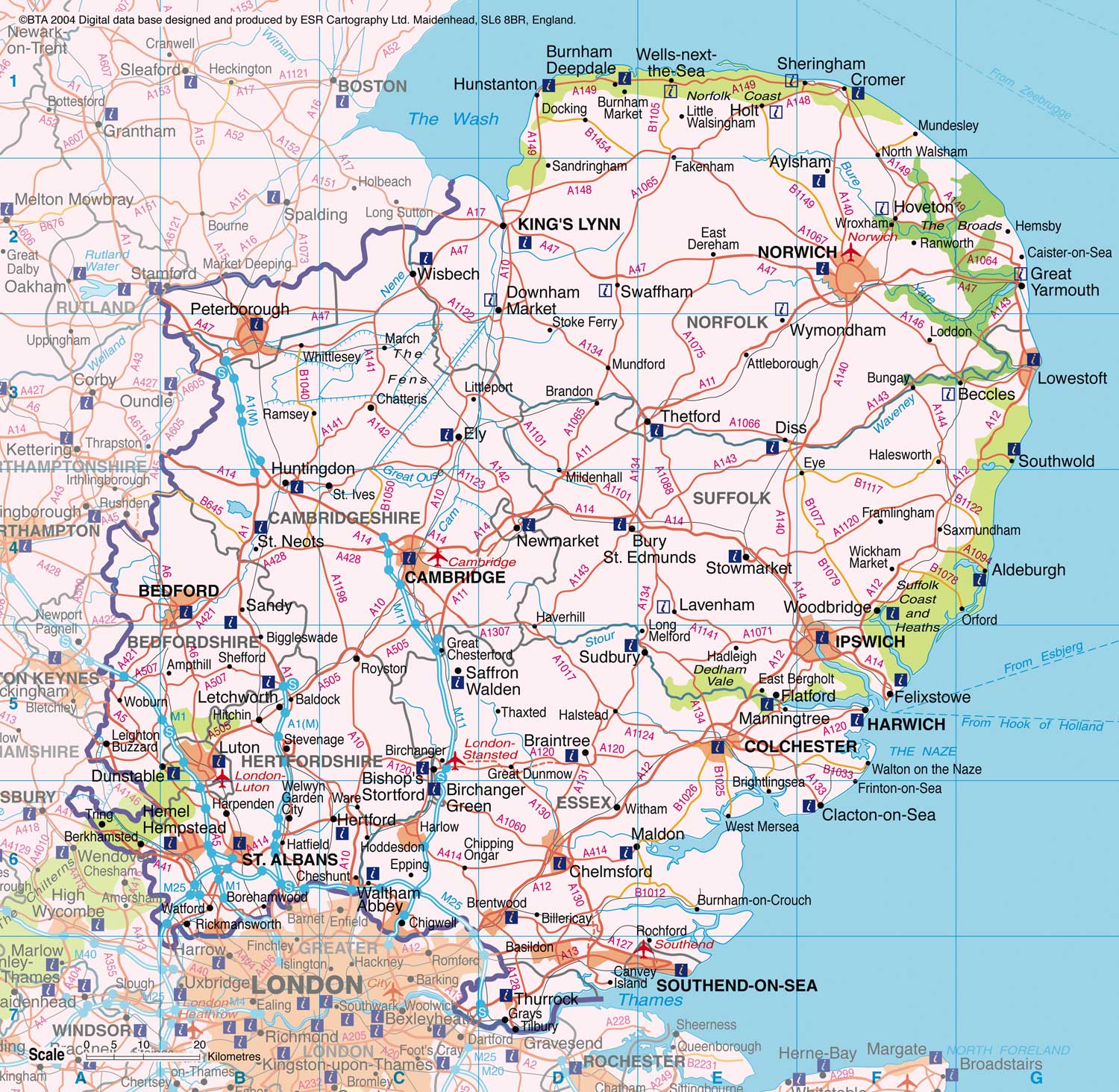 * Sammen med Oxford, Storbritannias mest renommerte universitetsby. Verdens nest eldste universitet.
* 120 000 innbyggere
* Svært gode idretts- og kulturtilbud (for de som vil!)
* Oversiktlig, vakker by kun 47 minutter fra London med tog
CAMBRIDGE REGIONAL COLLEGE
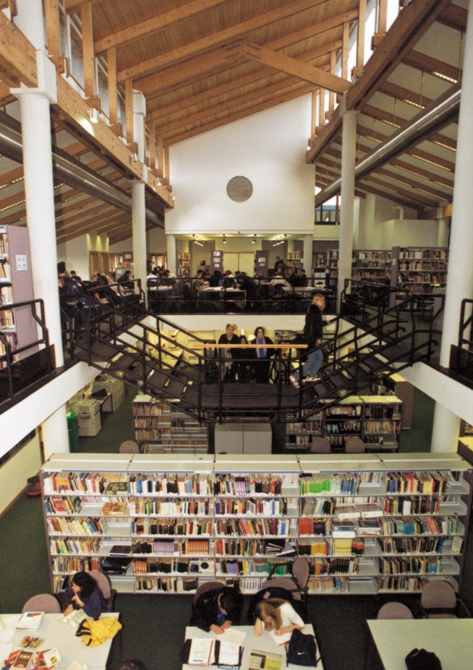 MÅL FOR REISEN?
Økt språkkompetanse
Økte sjanser på arbeidsmarkedet
Økt selvstendighet
Bedre tverrkulturell forståelse
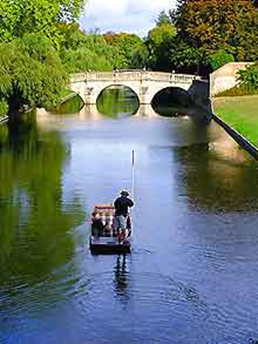 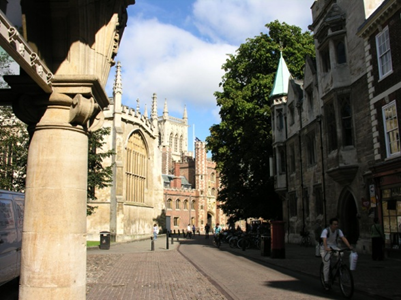 HVILKE FAG TILBYS? (FELLESFAG)
NORSK
HISTORIE
Matte 2P
TYSK*
FRANSK*
SPANSK*
Kontaktlærer i både England og på Ulsrud. Norskfaget undervises i bolker av en faglærer fra Ulsrud.
"KØ"
PROGRAMFAG
Mark. ledelse
5 t
R1
5 t
Sosiologi
5 t
FYSIKK
5 t
KJEMI
5 t
PSYK.
5 t
ENGELSK
5 t
ENGELSK
5 t
HVEM BOR DU SAMMEN MED?
Alle elever bor i par hos engelske familier
Du får frokost og middag
Du følger ordensreglementet og familiens regler
Det er Cambridge Regional College som har ansvar for innkvartering og oppfølging av familiene
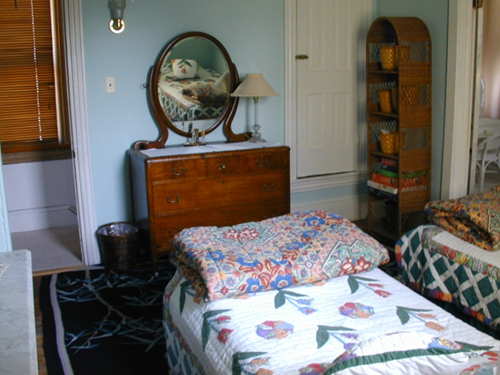 INNKVARTERING
College tar hensyn til medisinske forhold og diett der det er innmeldt
College prøver alltid å plassere elevene 2 og 2 (evt. 3), noen ganer alene
Alle bor innen rimelig avstand fra CAMRE (gangavstand, sykkel)
Samtlige familiene er politigodkjent.
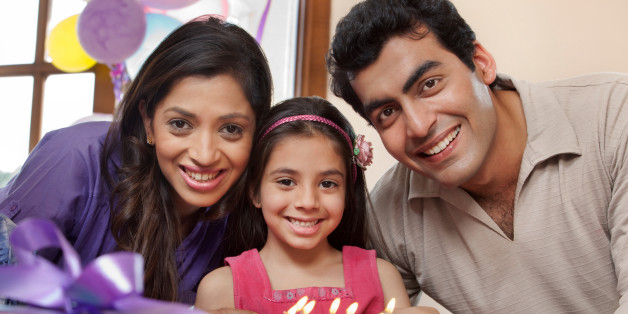 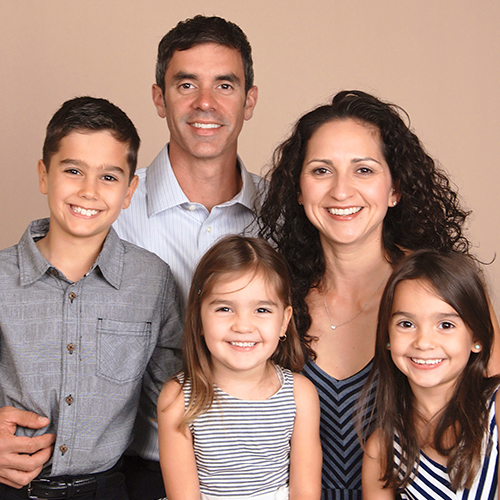 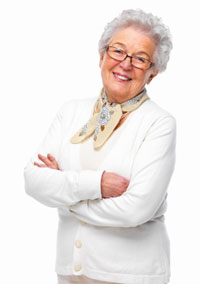 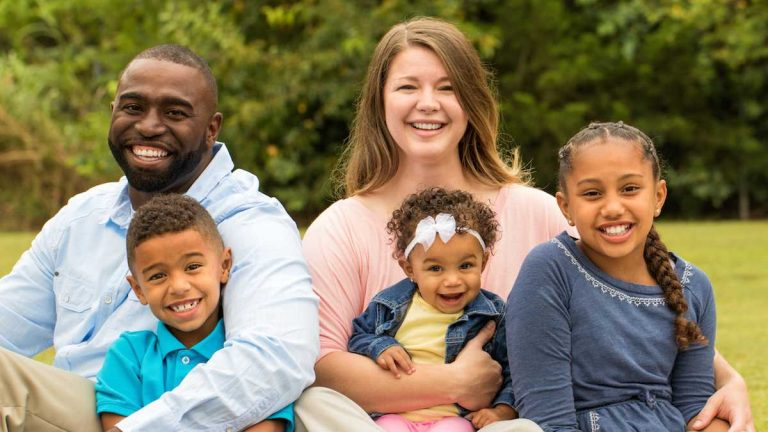 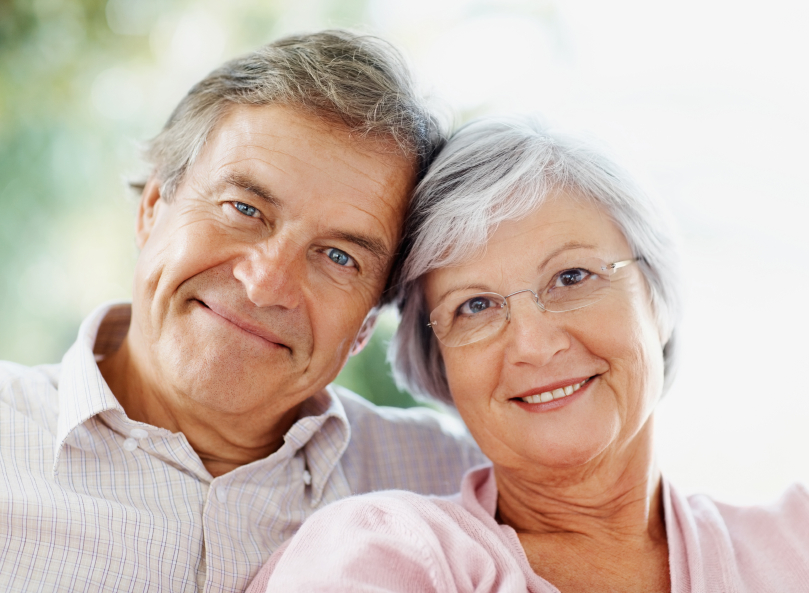 KOSTNADER
TOTAL REGNING
SKOLEN SENDER 2 REGNINGER @ 45.000,- (OKT/JAN)
ALLE ELEVER FÅR MINIMUM 73.000,- (stipend, ikke lån)
Egen andel nå varierer fra 17.000,- til 0,- (noen elever går 20.000,- i pluss).

LUNSJ OG LOMMEPENGER
Chips, salat, niste…………
Underholdning
Toalettsaker………klær………
Ferie og fridager (OBS! skolerute for 2022-23)
Utreise: 3. oktober 2022

Høstferie: 24. oktober – 28. oktober 2022 Siste dag CAMRE 16.12.2022

Juleferie: 19. desember 2022 – 4. januar 2023 (HELDAGS PRØVER UVS)

Vinterferie: 13. februar – 17. februar 2023 (UKEN FØR OSLO)

Hjemreise: 1. April 2023

Eksamen i Oslo mai/juni 2022